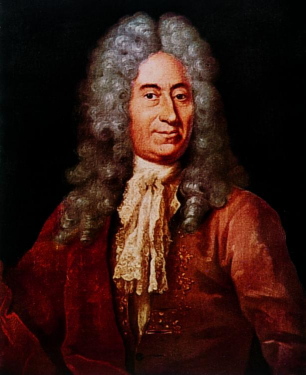 Rømer RevisitedA Modern Estimate of the Speed of Light from Observations of Jupiter’s Galilean SatellitesJames Appleton2016 January 23
Ole Rømer
(1644-1710)
by Jacob Coning, circa 1700.
Giovanni Cassini
(1625-1712)
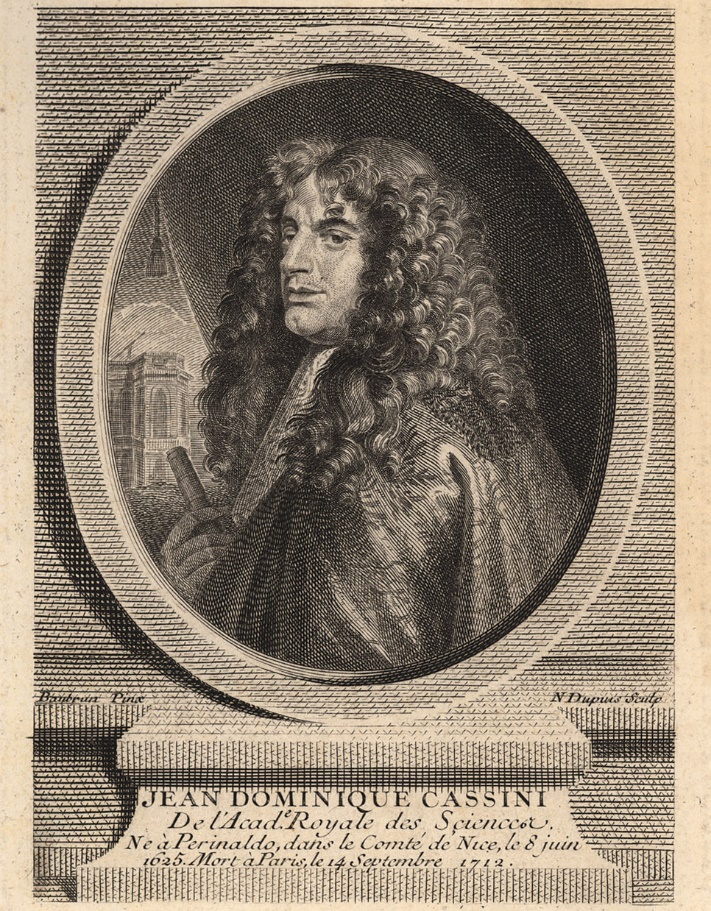 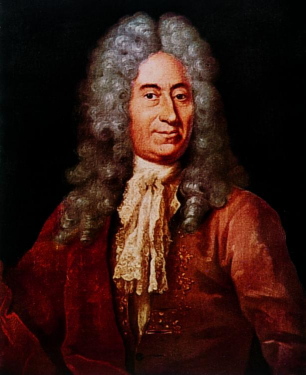 Observatoire de Paris, Early 18th C
3
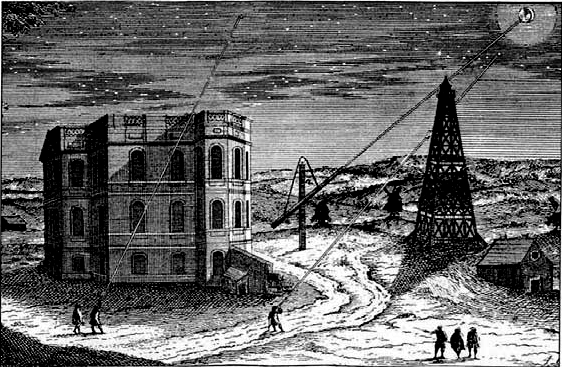 4
Journal des Sçavans, 1676
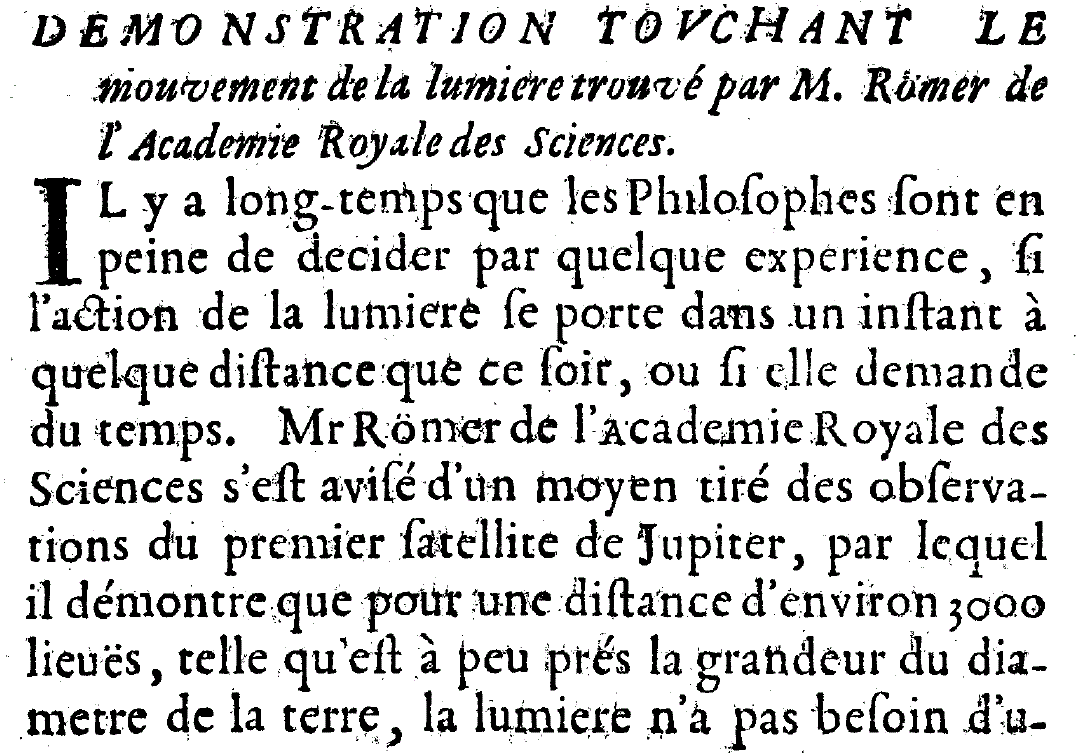 5
Orbital Configurations
NB: Diagram not to scale!
Conjunction
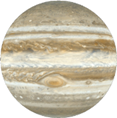 2
Opposition
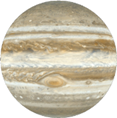 1
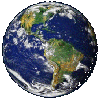 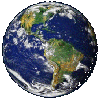 6
Light Travel Times
NB: Diagram not to scale!
Speed of light, 299,792 km/s, equates to 8 min 19 sec per AU.

Difference in light travel time Jupiter  Earth between mean opposition (1) and mean conjunction (2) is: 16m 38s.
Conjunction
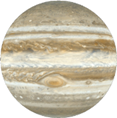 2
Mean conjunction:
51min 35sec
Opposition
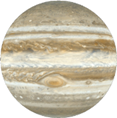 1
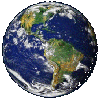 Mean Opp: 34m 57s
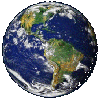 Jupiter & The Galilean Satellites
7
Io
Orbital radius 420,000 km
Orbital period: 1.8 days
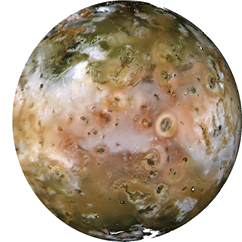 NB: Diagram not to scale!
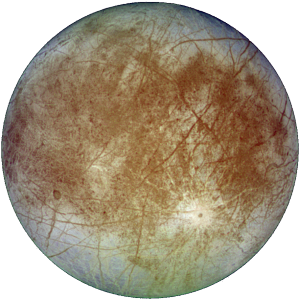 Europa
Orbital radius 670,000 km
Orbital period: 3.6 days
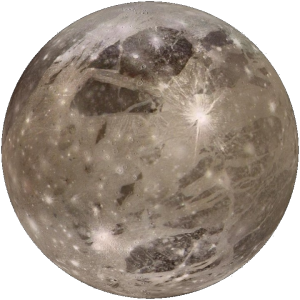 Ganymede
Orbital radius 1,070,000 km
Orbital period: 7.6 days
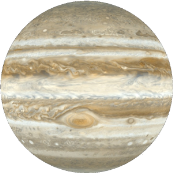 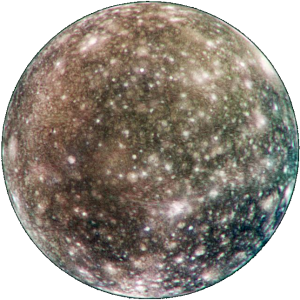 Callisto
Orbital radius 1,900,000 km
Orbital period: 16.7 days
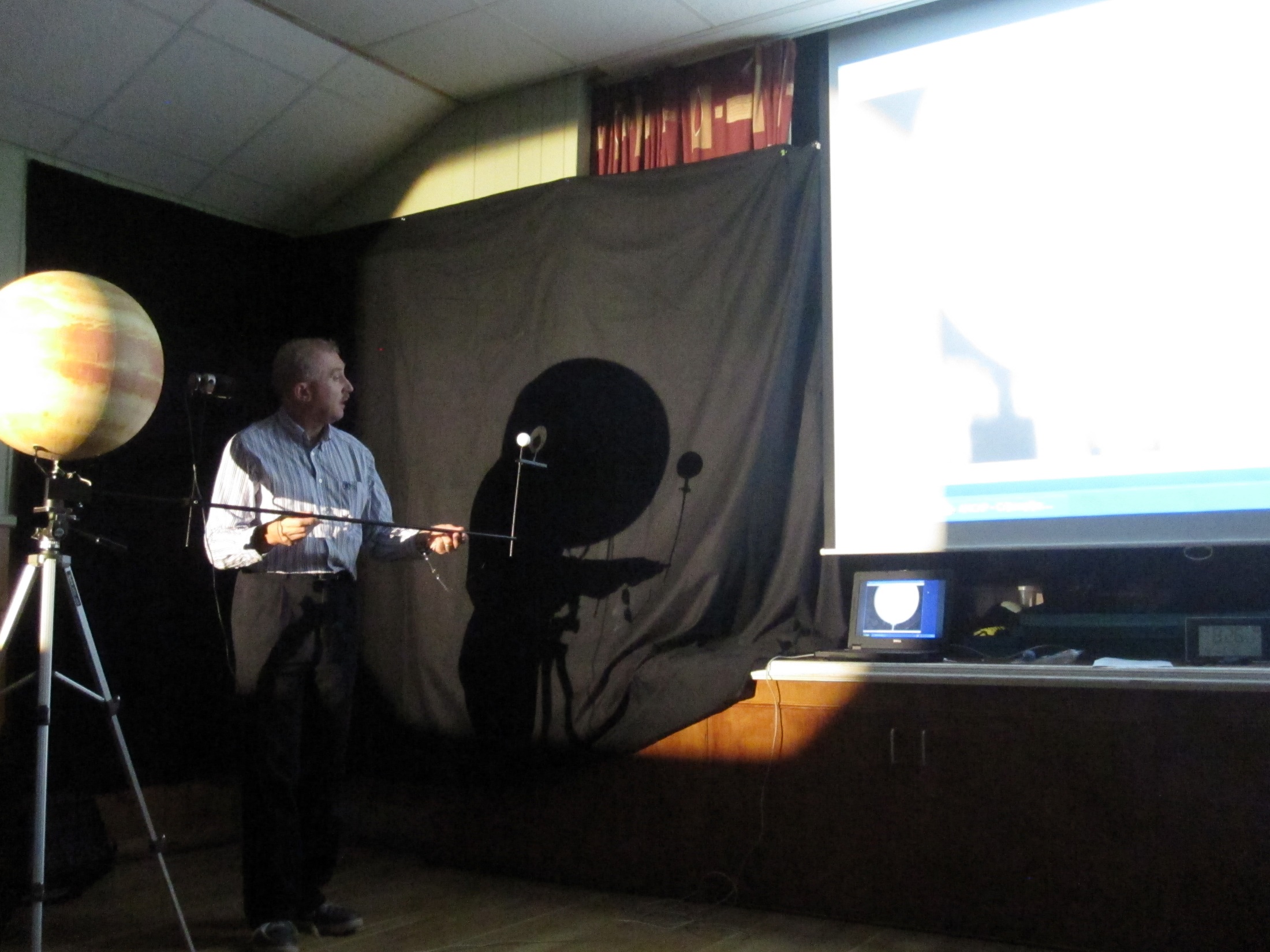 Scale Model (1:325,000,000)
8
“Jupiter”
Webcam
“Io”
Phenomena of a Galilean
9
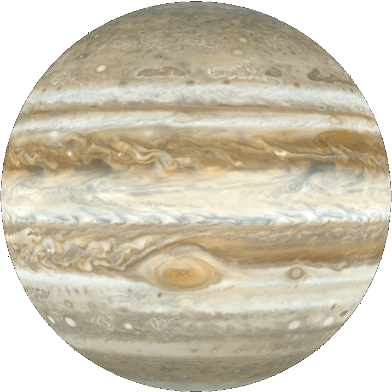 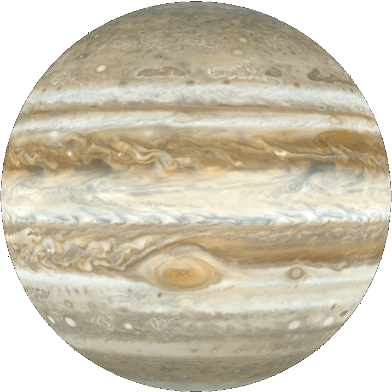 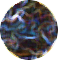 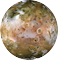 Transit
Galilean appears silhouetted against planet
Shadow Transit
Shadow of Galilean appears on planet
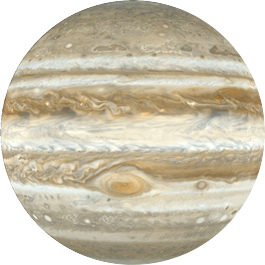 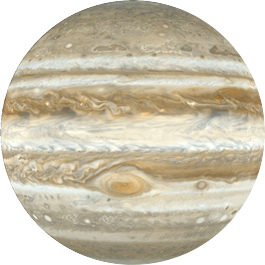 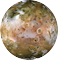 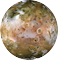 Eclipse
Galilean disappears into / reappears from shadow of planet
Occultation
Galilean disappears/reappears behind limb of planet
Effect of Axial Tilt of Jupiter
10
Normal to orbital plane
Axis
3.1°
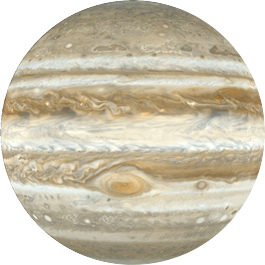 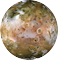 Sidereal and Synodic Periods
11
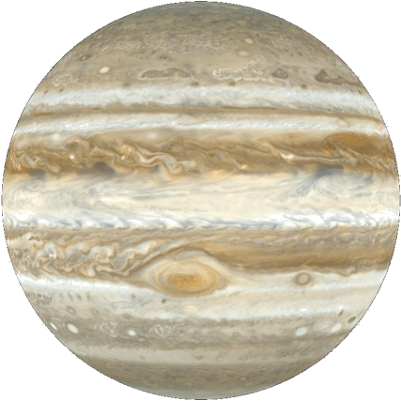 NB: Diagram not to scale!
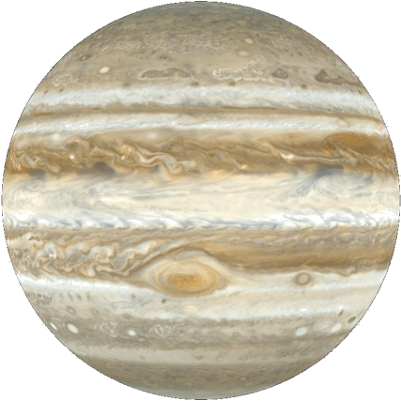 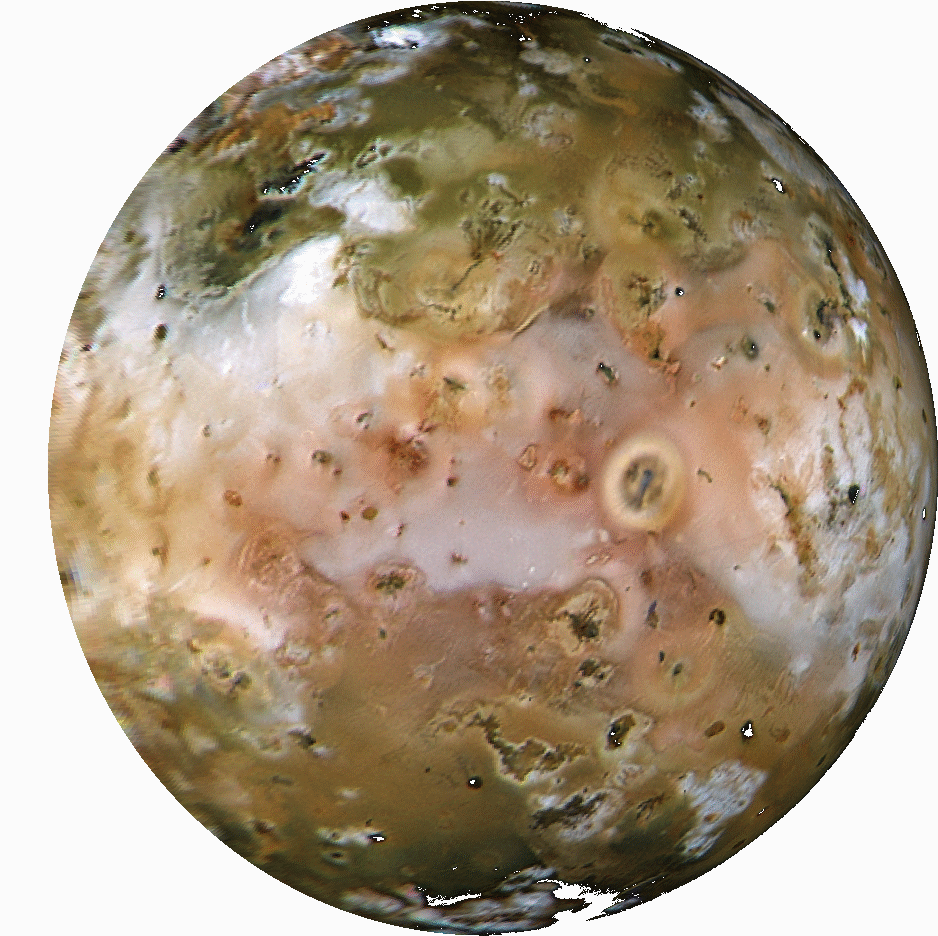 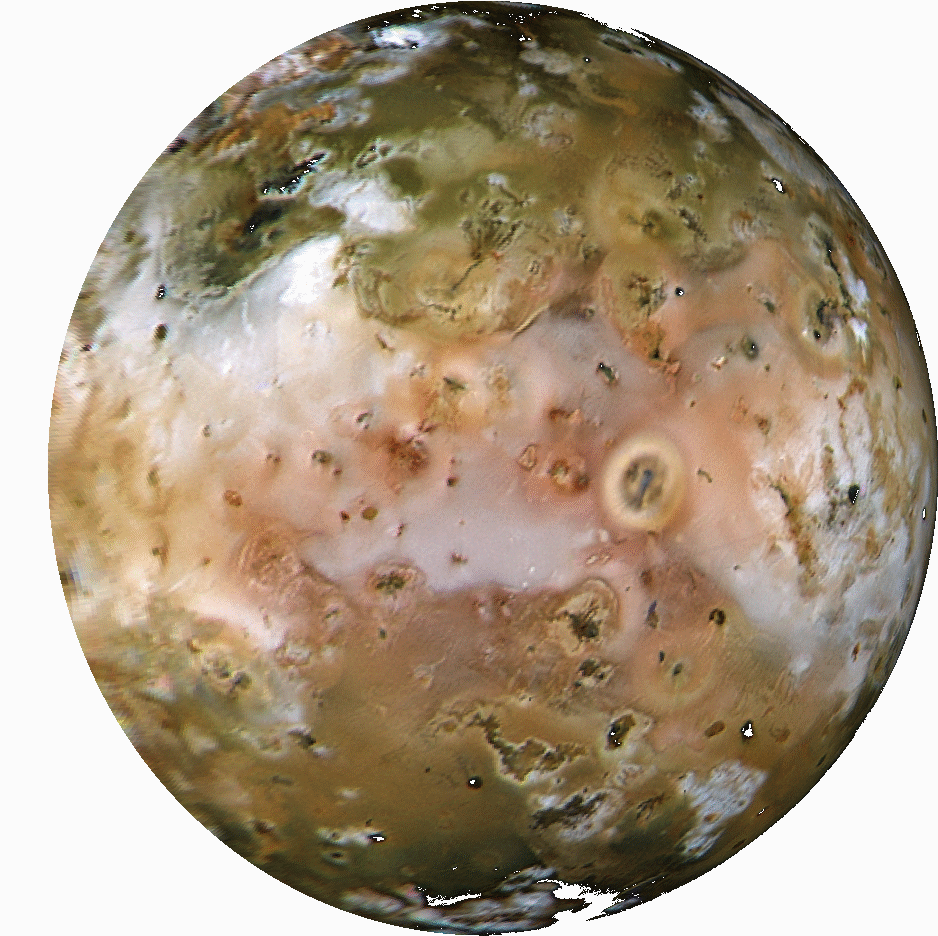 2
3
1. Galilean in conjunction with Sun.

2. After a sidereal period, Galilean returns to same position relative to fixed stars.

3. After a synodic period, Galilean returns to same position relative to Sun.
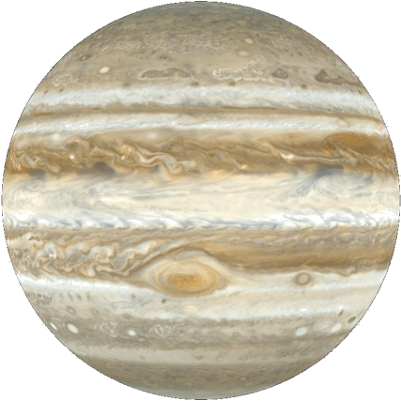 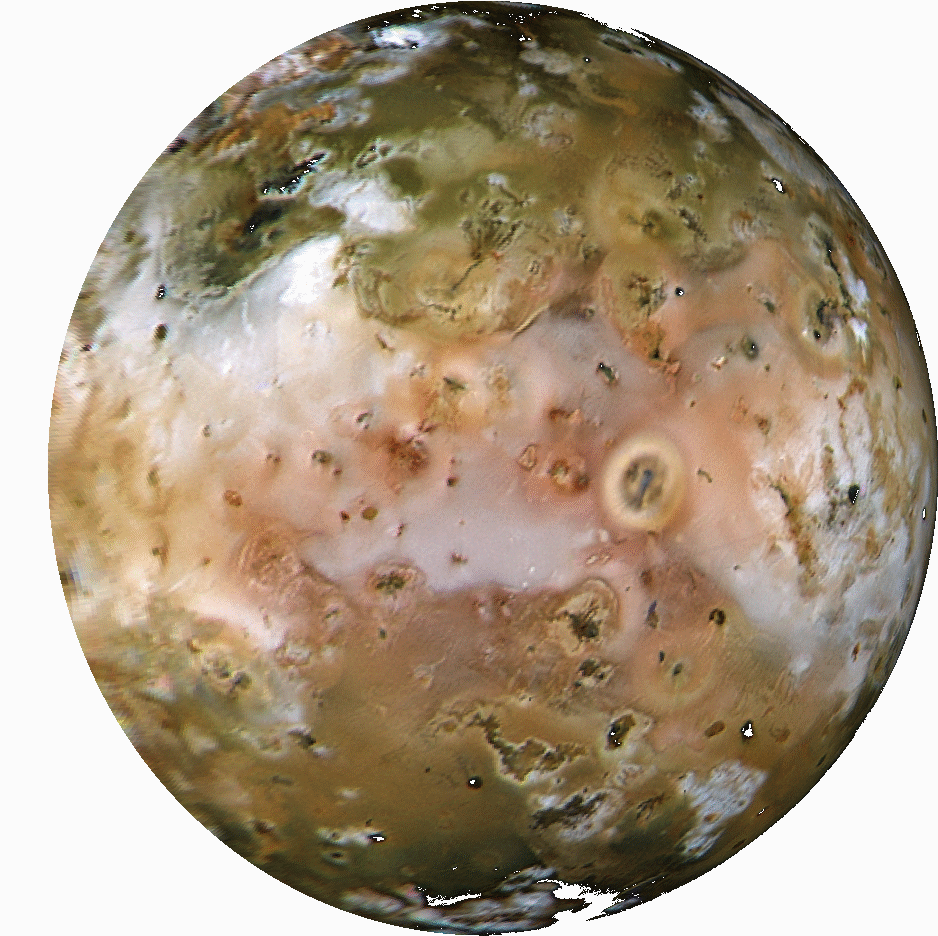 1
Io Disappearance Observation
Mike Whybray, 114mm Helios reflector, F/8, 9mm e/p, 100x mag. Eyepiece projection to compact digital camera.

Disappearance 20:32:44 UT on 2013 November 29
Io
Ganymede
Starts approx. two minutes before disappearance
Starts approx. 25 seconds before disappearance
13
Observations
Observational period 2012 January 14 – 2014 May 18
Observers
OASI
Hampshire Astronomical Group (HAG)
Robin Scagell
Total 100 observations
Two video
98 eye and stopwatch
Of the 100 observations
14 compromised by cloud or poor visibility
86 retained for analysis
Distribution of Observations
14
“Rømer’s Method”
Key assumptions:
Eclipses are inherently periodic
Distance Jupiter – Earth is known
For a chosen Galilean, for a series of eclipses, either all disappearances or all reappearances, within a single apparition of Jupiter:
Observe and time an initial eclipse at O1.
Corresponding time at Jupiter is O1 – X.
Predicted time for subsequent eclipses at Jupiter is P = O1 – X + nQ.
Time later eclipses and, for each, calculate the difference Di = Oi – Pi.
Plot Di vs Jupiter-Earth distance.
Slope of line is estimate of 1/c.
Invert and change units to estimate c in km/s.
Initial observed eclipse time
Unknown light time, Jupiter-Earth
Multiples of synodic period, Q, later
Evaluated using NASA JPL reference ephemeris DE-431
Results, Io
15
Results, Summary
16
Synodic Periods
17
Historical footnote: in 1693, Cassini adopted the value 1d 18h 28m 36s
18
Further Investigations
The regularity of eclipses is a critical factor in Rømer’s method
In fact, eclipse times depart from regularity, due primarily to
Jupiter’s orbital eccentricity
Gravitational resonances and perturbations
The inclination of the orbital planes of the Galileans to the orbital plane of Jupiter
Further investigation concentrated on understanding the effect of the above factors
Plot of ALPO Observations
19
Europa Emersion, 1991 March 22 – 2001 March 19
D (minutes) vs. distance (AU)
Variations in Eclipse Times
20
Max variation (±minutes) in eclipse times by factor
* Estimated over the 601 year period 1600 – 2200.

c.f. 16m 38s, the difference in Jupiter  Earth light-travel time exploited by Rømer’s method.
21
Io
Europa
Callisto
Ganymede
Callisto
Critique of Rømer’s Method
Application of Rømer’s method beyond the above constraints necessitates additional correction factors.
23
Conclusions
The project was a great success!
Attracted 100 observations by two local astronomy societies
Adopted as NAW 2014 observing project
Theoretical analysis of the accuracy and applicability of “Rømer’s method”
The area has great potential depth for further work
An opportunity awaits…